Ejemplo
El programa fue planificado hace años, antes de que hubiera una introducción masiva de nuevas tecnologías. Mientras se planifica el próximo proyecto en este programa, el director del proyecto ha ampliado el plan de gestión del alcance ya que conforme un proyecto se vuelve más complejo, el nivel de incertidumbre en el alcance:
Es el mismo.
Disminuye.
Disminuye luego aumenta.
Aumenta.
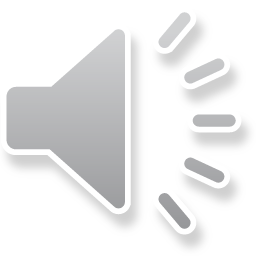 Ejemplo
Usted ha firmado el acta de constitución del proyecto y está en el proceso de crear un enunciado del alcance del proyecto. Usted ha solicitado al equipo entradas para asegurarse de que el enunciado del alcance del proyecto esté completo. Sin embargo, el equipo está luchando con la definición del alcance. ¿Cuál de los siguientes describe mejor el problema?
Una EDT no fue completada antes de que se iniciara con el enunciado del alcance del proyecto.
El equipo está trabajando en el enunciado del alcance del proyecto sin el beneficio de los activos de procesos de la organización.
El equipo se encuentra en el proceso de Definir el Alcance y necesita el enunciado del alcance del proyecto como una entrada.
Los objetivos del proyecto no fueron identificados antes que se iniciara con el enunciado del alcance del proyecto.
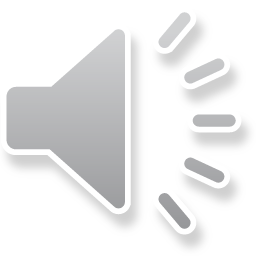 Ejemplo
Durante la realización de un trabajo, un miembro del equipo del proyecto le dice que detectó que falta un paquete de trabajo en la EDT. ¿Qué es lo mejor por hacer?
Realizar una solicitud de cambio para incluirlo en la EDT.
Incluirlo en la EDT.
Incluirlo solamente en el diagrama de la red.
Incluirlo en el estimado, pero no la lista de actividades.
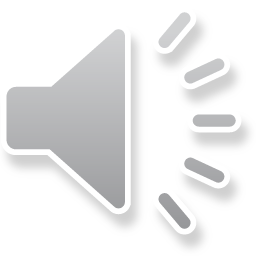 Ejemplo
Un cliente le ha pedido incrementar el alcance del proyecto. El proyecto está bajo presupuesto y un poco por delante de lo previsto. ¿Qué debería usted hacer?
Aprobar el cambio.
Determinar los efectos del cambio en el proyecto.
Solicitar aprobación al patrocinador para realizar el cambio.
Obtener la aprobación del Comité de la Configuración de Cambios.
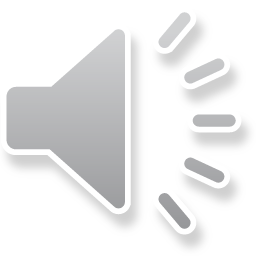 Ejemplo
El proyecto depende de un entregable clave de un proveedor que usted ha usado varias veces antes con gran éxito. Usted está contando con que la entrega llegará el 1° de junio. Este es un ejemplo de un / una:
Restricción.
Objetivo.
Asunción.
Requerimiento
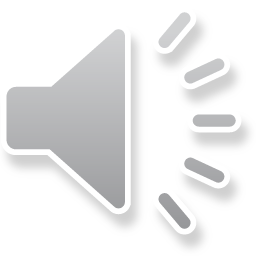 Ejemplo
¿Cuál de los siguientes describe mejor el análisis del producto:
Trabajar con el cliente para determinar la descripción del producto.
Analizar matemáticamente la calidad deseada para el proyecto.
Obtener un mejor entendimiento del producto del proyecto con el fin de crear el enunciado del alcance del proyecto.
Determinar si el estándar de calidad en el proyecto puede ser cumplido.
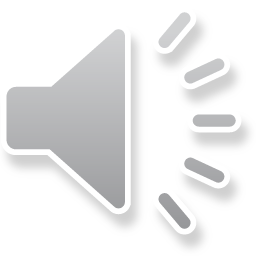